～お仕事をお探しのシニアの方必見!!～
シニア就労セミナー
＜開催のご案内＞
開催日等
対象者：おおむね５０歳以上の方　【定員３０名】
日時　：令和６年３月 ７日（木曜日）
　　　　　　１３：３０～１５：３０　　　　　
場所　：えーるピア久留米　２１０・２１１号室
　　　　（住所）久留米市諏訪野町1830-6
　　　　　　　　　　　　　　　☎0942-30-7900
内容　：①センターの事業概要と実績報告
　　　　②ご希望に応じたお仕事のご案内
③具体的な求人例と個別面談　　 
 
●登録ご希望の方は当日に写真を貼った履歴書をご用意ください。
●申込は３月６日（水曜日）までにお電話にてお申込みください。　
（お知り合いの方にも是非お声掛けください。職人さんも大歓迎です。）
申込先
公益社団法人　　　　　　　　　　
　福岡県高齢者能力活用センター
　　（久留米センター）　　　　　　　　〒830-0035　　　　　　　　　　　
　　　　　　　　　　　　　　　　　　　　　　　久留米市東和町6-9
　　　　　　　　　　　　　　　　　　　　　　　　フジホーム久留米ビル7F
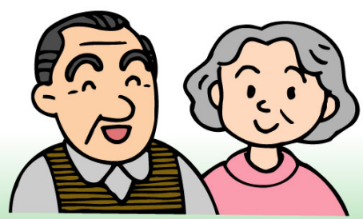 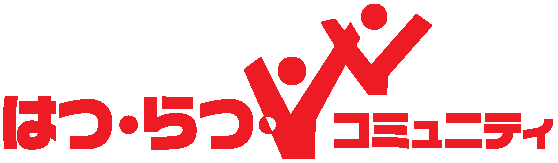 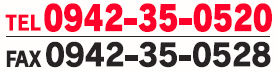